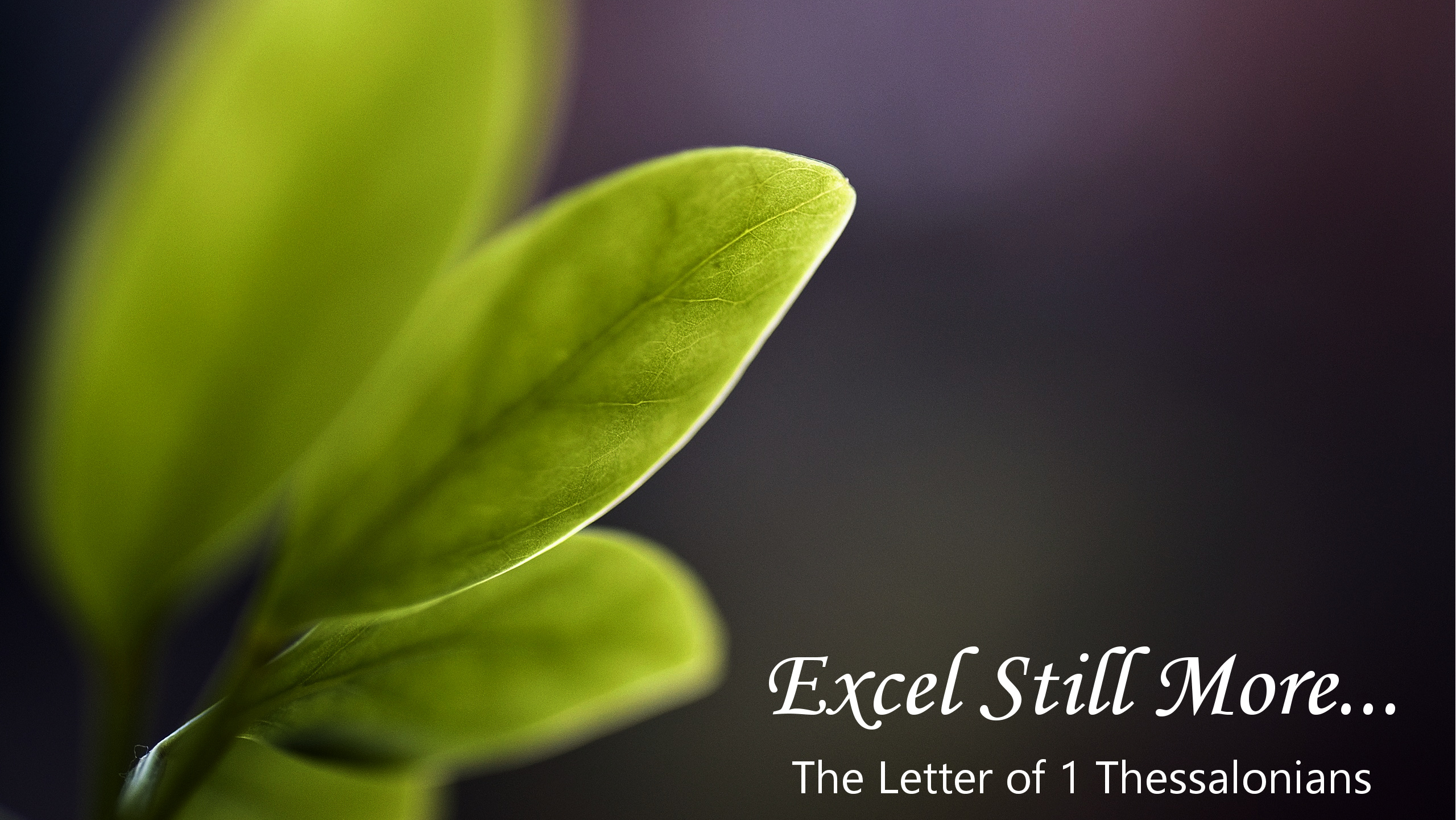 October 10, 2021
Be The Church (Part 1)
1 Thessalonians 5:12-15
1 Thessalonians 5:12-15
12 But we request of you, brethren, that you appreciate those who diligently labor among you, and have charge over you in the Lord and give you instruction, 13 and that you esteem them very highly in love because of their work. Live in peace with one another. 14 We urge you, brethren, admonish the unruly, encourage the fainthearted, help the weak, be patient with everyone. 15 See that no one repays another with evil for evil, but always seek after that which is good for one another and for all people.
The Church
“…the pillar and support of the truth” (1 Timothy 3:15); 
“…I will build My church; and the gates of Hades will not overpower it” (Matthew 16:18);
“…the body of Christ” (Ephesians 4:12); 
“…the church of the living God” (1 Timothy 3:15); 
“…the flock of God” (1 Peter 5:2);  
“God’s building” (1 Corinthians 3:9);
“God’s household” (Ephesians 2:19); and 
“…the bride, the wife of the Lamb” (Revelation 21:9).
John 6:37-40
37 All that the Father gives Me will come to Me, and the one who comes to Me I will certainly not cast out. 38 For I have come down from heaven, not to do My own will, but the will of Him who sent Me. 39 This is the will of Him who sent Me, that of all that He has given Me I lose nothing, [I will not squander away that which the Father has given Me] but raise it up on the last day. 40 For this is the will of My Father, that everyone who beholds the Son and believes in Him will have eternal life, and I Myself will raise him up on the last day."
1 Thessalonians 5:12-15
12 But we request of you, brethren, that you appreciate those who diligently labor among you, and have charge over you in the Lord and give you instruction, 13 and that you esteem them very highly in love because of their work. Live in peace with one another. 14 We urge you, brethren, admonish the unruly, encourage the fainthearted, help the weak, be patient with everyone. 15 See that no one repays another with evil for evil, but always seek after that which is good for one another and for all people.
Outline of 1 Thessalonians 5:12-24
The Church’s Relationship to Her Spiritual Leaders (5:12-13)
The Church’s Relationship to One Another (5:14-15)
The Church’s Relationship to God (5:16-24)
The Church’s Relationship to Her Spiritual Leaders (5:12-13)
12 But we request of you, brethren, that you appreciate those who diligently labor among you, and have charge over you in the Lord and give you instruction, 13 and that you esteem them very highly in love because of their work. Live in peace with one another.
Pastoral Expectations:

Spiritual Leaders “labor among you…”
J. Oswald Sanders
“No one need aspire to leadership in the work of God who is not prepared to pay a price greater than his contemporaries and colleagues are willing to pay. True leadership exacts a heavy toll on the whole man, and the more effective the leadership is, the higher the price to be paid.” 
(Spiritual Leadership, p. 141)
The Church’s Relationship to Her Spiritual Leaders (5:12-13)
12 But we request of you, brethren, that you appreciate those who diligently labor among you, and have charge over you in the Lord and give you instruction, 13 and that you esteem them very highly in love because of their work. Live in peace with one another.
Pastoral Expectations:

Spiritual Leaders “labor among you…”
Spiritual leaders “have charge over you in the Lord…”
Mark 10:42-45
42 You know that those who are recognized as rulers of the Gentiles lord it over them; and their great men exercise authority over them. 43 But it is not this way among you, but whoever wishes to become great among you shall be your servant; 44 and whoever wishes to be first among you shall be slave of all. 45 For even the Son of Man did not come to be served, but to serve, and to give His life a ransom for many.
1 peter 5:1-3
1 Therefore, I exhort the elders among you, as your fellow elder and witness of the sufferings of Christ, and a partaker also of the glory that is to be revealed, 2 shepherd the flock of God among you, exercising oversight not under compulsion, but voluntarily, according to the will of God; and not for sordid gain, but with eagerness; 3 nor yet as lording it over those allotted to your charge, but proving to be examples to the flock.
The Church’s Relationship to Her Spiritual Leaders (5:12-13)
12 But we request of you, brethren, that you appreciate those who diligently labor among you, and have charge over you in the Lord and give you instruction, 13 and that you esteem them very highly in love because of their work. Live in peace with one another.
Pastoral Expectations:

Spiritual Leaders “labor among you…”
Spiritual leaders “have charge over you in the Lord…”
Spiritual leaders “give you instruction…” [warning, admonishment – see Acts 20:31; Colossians 1:28]
The Church’s Relationship to Her Spiritual Leaders (5:12-13)
12 But we request of you, brethren, that you appreciate those who diligently labor among you, and have charge over you in the Lord and give you instruction, 13 and that you esteem them very highly in love because of their work. Live in peace with one another.
Pastoral Expectations
Congregational Expectations
“Appreciate” your spiritual leaders [know by experience]
“Esteem [your spiritual leaders] very highly in love because of their work.”
“Live in peace with one another.”
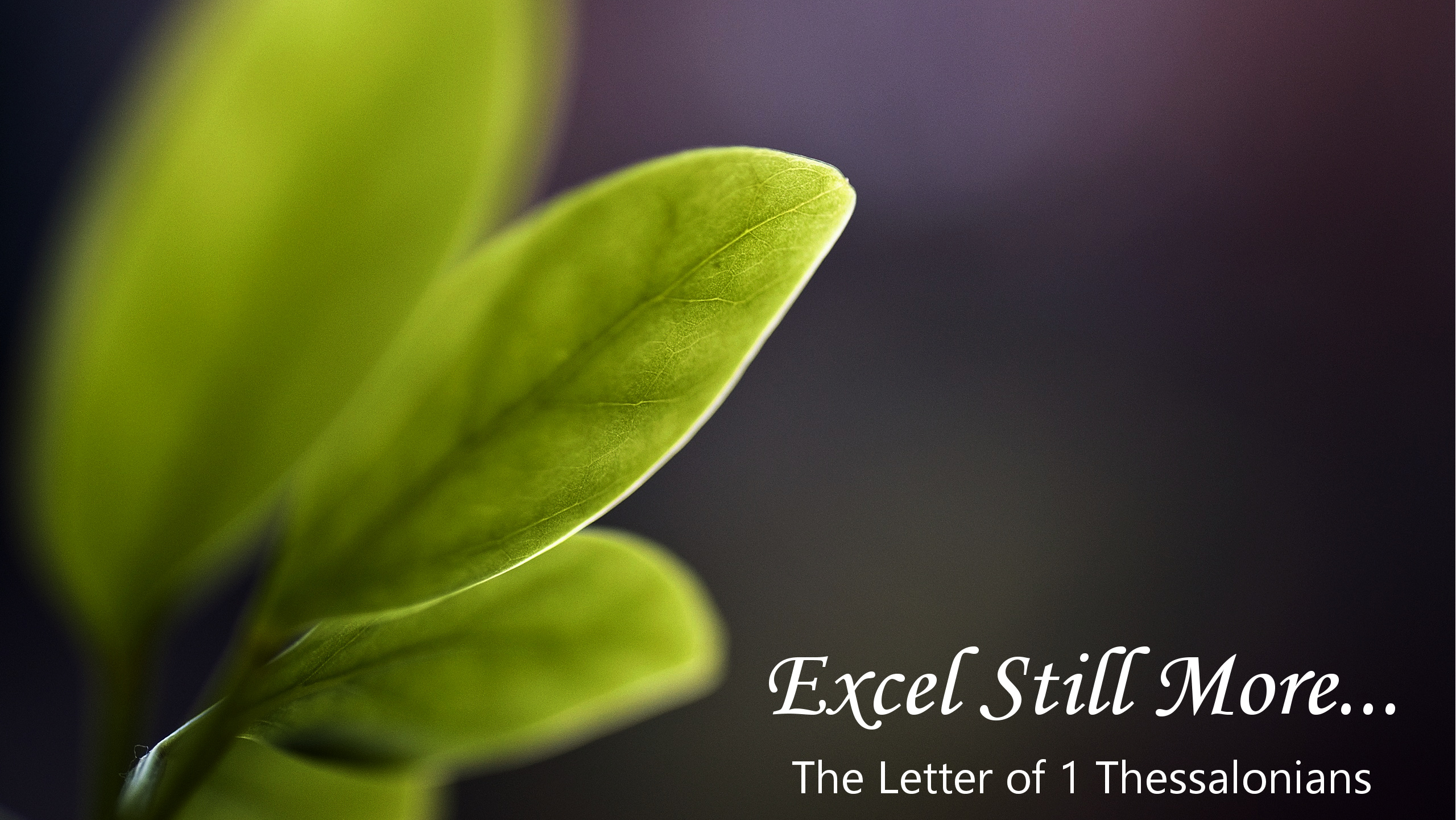 October 10, 2021
Be The Church (Part 1)
1 Thessalonians 5:12-15